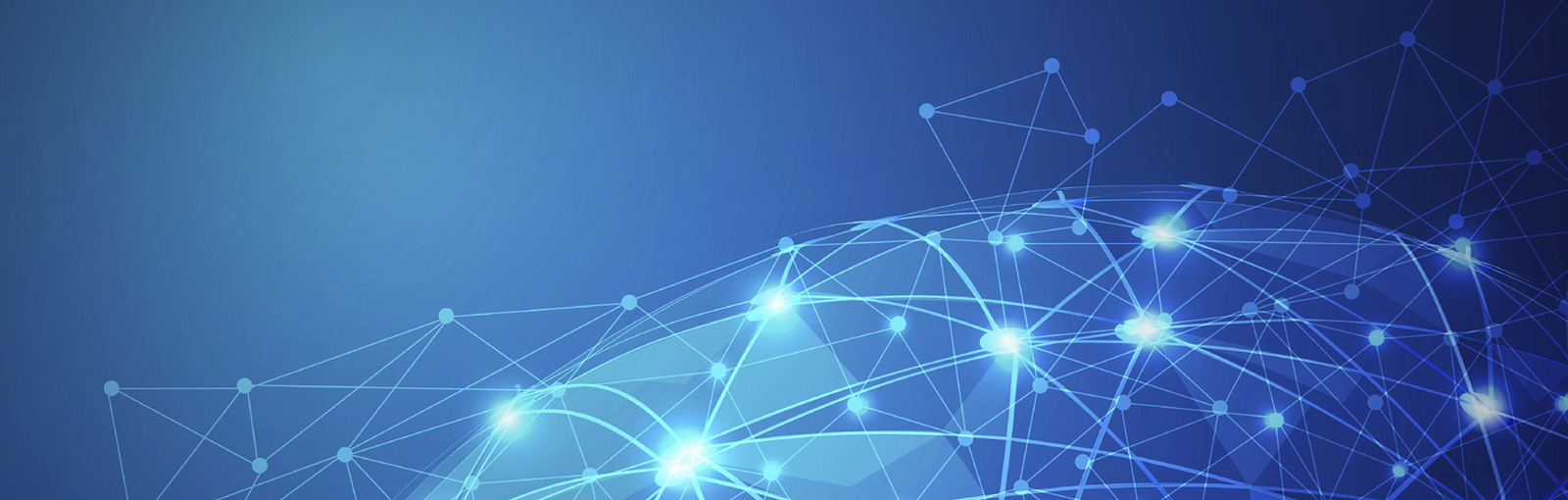 Reunión Industria - Subtel
febrero de 2019
Programa Anual de Proyectos Subsidiables FDT Año 2019
Sesión LV – CDT 29.01.2019
Proyecto Conectividad de Telecomunicaciones en los Territorios PIRDT, Primera Etapa
Habilitación de Servicios de Infraestructura Digital y Zonas WiFi para la Región de Tarapacá
Conectividad para la Educación 2.0 (CpE 2.0)
Servicio de Telecomunicaciones para Zonas WiFi 2.0.
Fibra Óptica Nacional
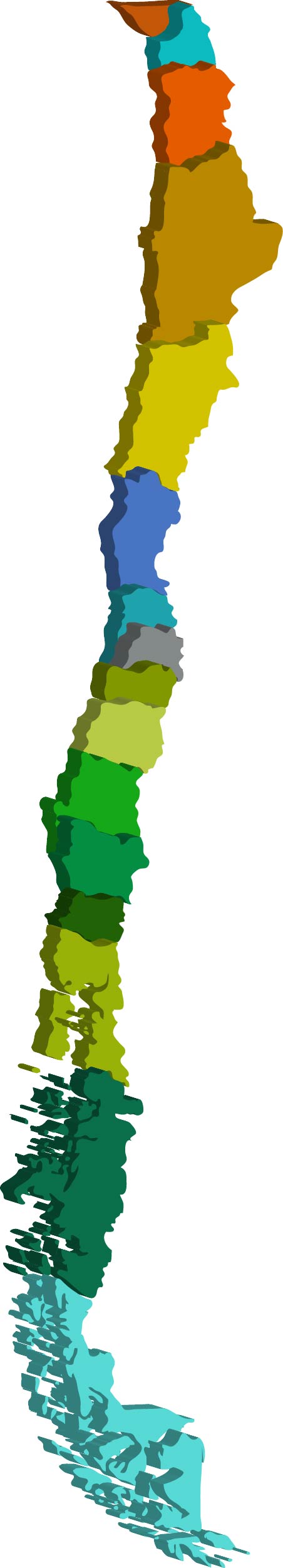 Financiamiento Ley Ppto 2019
Subtel
Fibra Óptica Nacional
Propiciar la conectividad digital del país, reducir la brecha de acceso a los servicios de telecomunicaciones y potenciar el desarrollo socio-productivo de los territorios, especialmente en comunas más vulnerables y aisladas que aún no cuentan con las condiciones para el desarrollo de los servicios de telecomunicaciones
Concurso FON
Antofagasta
Arica y Parinacota
Atacama
Metropolitana
Coquimbo
Valparaíso
La Araucanía
O’Higgins
Maule
Ñuble / Biobío
Aysén
Magallanes
Los Ríos
Los Lagos
Tarapacá
Proyecto FO Tarapacá
Objetivo General
Disminuir el aislamiento digital de las localidades, a través del despliegue de redes de fibra óptica en capitales comunales
Proyectos FOA
Objetivos Específicos
Posibilitar el despliegue de redes de alta capacidad para el transporte de datos en las comunas seleccionadas.
Se espera que los nuevos trazados mejoren la resiliencia de las redes preexistentes, posibilitando la redundancia de las mismas.
Propiciar la competitividad en la industria, a través del despliegue de redes de infraestructura óptica donde ellas no existan, o bien fomentando el ingreso de segundos nuevos entrantes en zonas actualmente donde solo existe un prestador a través de una oferta de facilidades atractiva.
5
Macrozonas (Arica y Par., Centro Norte, Centro, Centro Sur, Sur)
8.500+
Kilómetros de fibra óptica
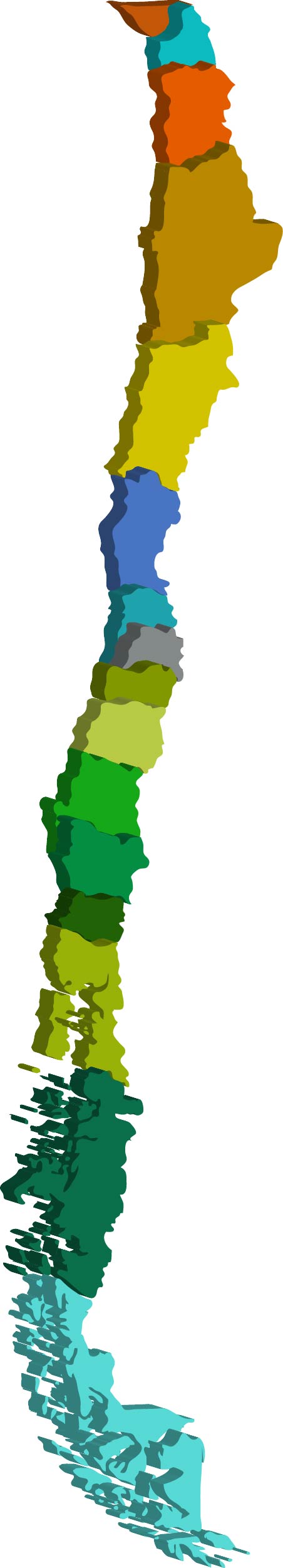 Fibra Óptica Nacional
Propiciar la conectividad digital del país, reducir la brecha de acceso a los servicios de telecomunicaciones y potenciar el desarrollo socio-productivo de los territorios, especialmente en comunas más vulnerables y aisladas que aún no cuentan con las condiciones para el desarrollo de los servicios de telecomunicaciones
Proyecto FON
Macrozona AYP
Antofagasta
Arica y Parinacota
Macrozona Centro/ Sur
Atacama
Metropolitana
Coquimbo
Valparaíso
La Araucanía
O’Higgins
Maule
Ñuble / Biobío
Aysén
Magallanes
Los Ríos
Los Lagos
Tarapacá
Proyecto FO Tarapacá
Macrozona Centro/Norte
57 comunas
3347 Km fibra aproximados
Macrozona Centro
Macrozona Sur
3 comunas
672 Km fibra aproximados
46 comunas
1264 Km fibra aproximados
40 comunas
1828 Km fibra aproximados
Proyecto FOA
36 comunas
1244 Km fibra aproximados
Fibra Óptica Nacional – Modelo de negocio
Interconexión FON con redes existentes para dotar de servicio público de telecomunicaciones
Redes públicas telefónicas
Internet
Otras redes de comunicaciones
Capitales Regionales
Puntos de Interconexión
Tramos de Fibra Óptica
Comunas y localidades beneficiadas por el FON
Nodo de Servicio (POIIT)
Proyectos de despliegue de redes de acceso
Telefonía móvil
WiFi
Internet Hogar
Otros Servicios
Fibra Óptica Nacional – Aspectos del concurso
5 Macrozonas, Proponentes pueden postular a todas las Macrozonas que deseen y sólo habrá 1 adjudicatario por Macrozona.
Se contempla el despliegue de cables de fibra óptica por región, sin ser requerida la interconexión entre ellas. Interconexión con redes existentes no es responsabilidad de la Beneficiaria.
Da origen a concesión de servicio intermedio de telecomunicaciones que únicamente provea infraestructura para telecomunicaciones.
El servicio objeto del concurso debe ser prestado de manera abierta y no discriminatoria.
La proponente presenta oferta de facilidades con tarifas definidas por ella, pero se establece revisión periódica de tarifas para ajustarlas a mercado.
Se elimina modelo de contraprestaciones, y se incorpora opción de servicio preferente.
Plazo para presentar ofertas será de 2 meses desde la publicación del concurso.
Plazo de ejecución 24 meses para todas las Macrozonas.
Tramitación de permisos es responsabilidad de la Beneficiaria, sin perjuicio que SUBTEL actúe como facilitador con otras instituciones del Estado.
Anticipo del 20% del monto de subsidio asignado, contra boleta de garantía por el 100% del anticipo.
Se debe implementar un Centro de Control y Monitoreo en la Macrozona, que permita controlar y monitorear toda la Macrozona.
Topología definida busca diversidad de rutas con redes actuales.
Cantidad de canales ópticos terrestres da cuenta de la realidad comercial de la Macrozona.
Financiamiento Ley de Presupuesto 2019 Subtel
Fibra Óptica Nacional – Etapas del Proyecto
ETAPAS CONCURSO PÚBLICO - FON
Elaboración de Bases
Aprobación Proyecto Dipres
Toma de  razón en Contraloría
Llamado a Concurso Público
Recepción y Evaluación de Propuestas
Adjudicación
Primer Semestre 2019
Segundo Semestre 2019
Oct-Nov 2019
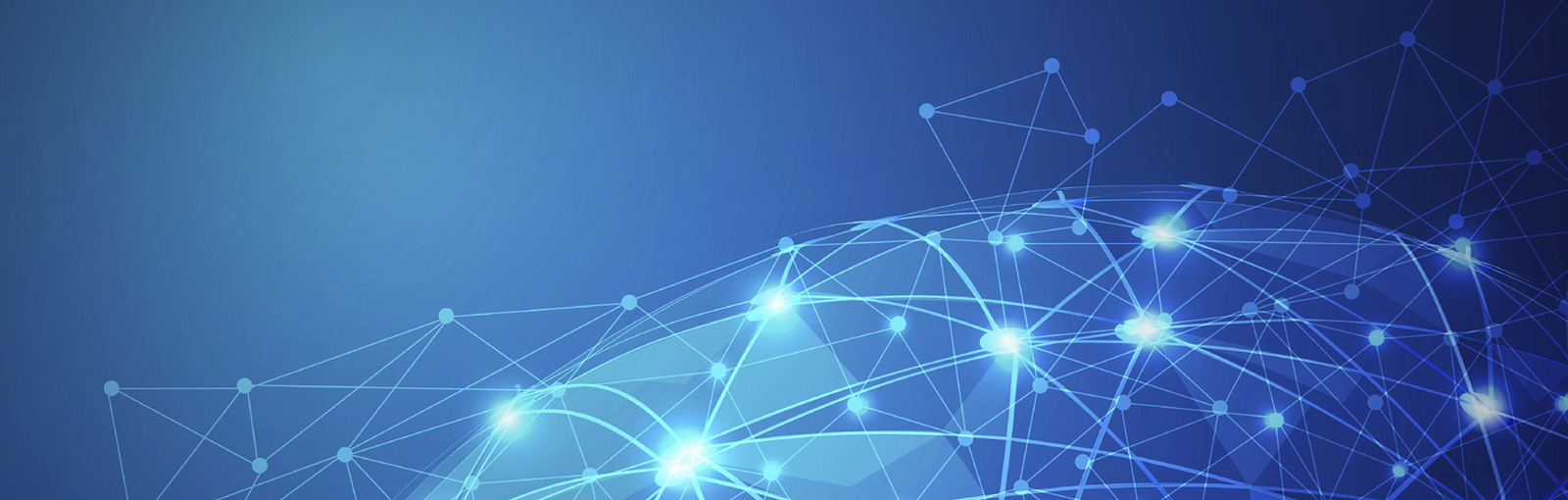 Reunión Industria - Subtel
31 de enero de 2019